Wrap up and Takeaways
What from this Academic Academy are you taking back to implement at your college?

https://padlet.com/stephaniecurry/zzptj5yiu9bij0lk
Padlet Activity
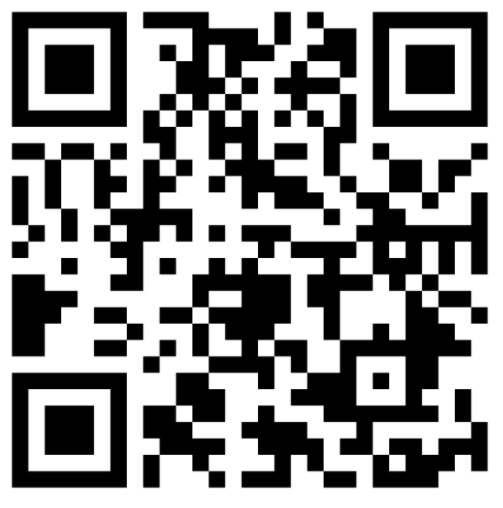 2